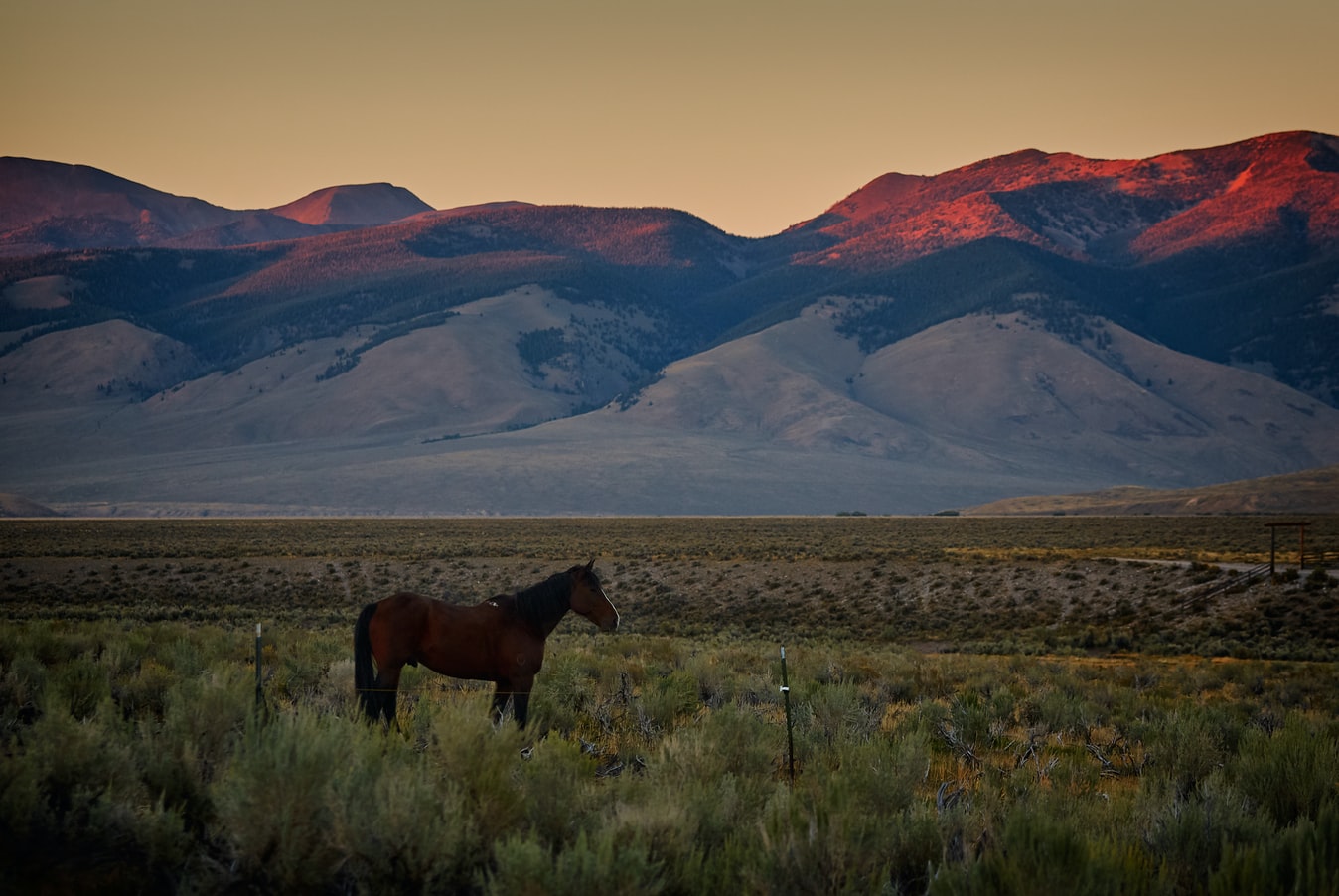 Change Liaison Meeting
August 6th, 2021
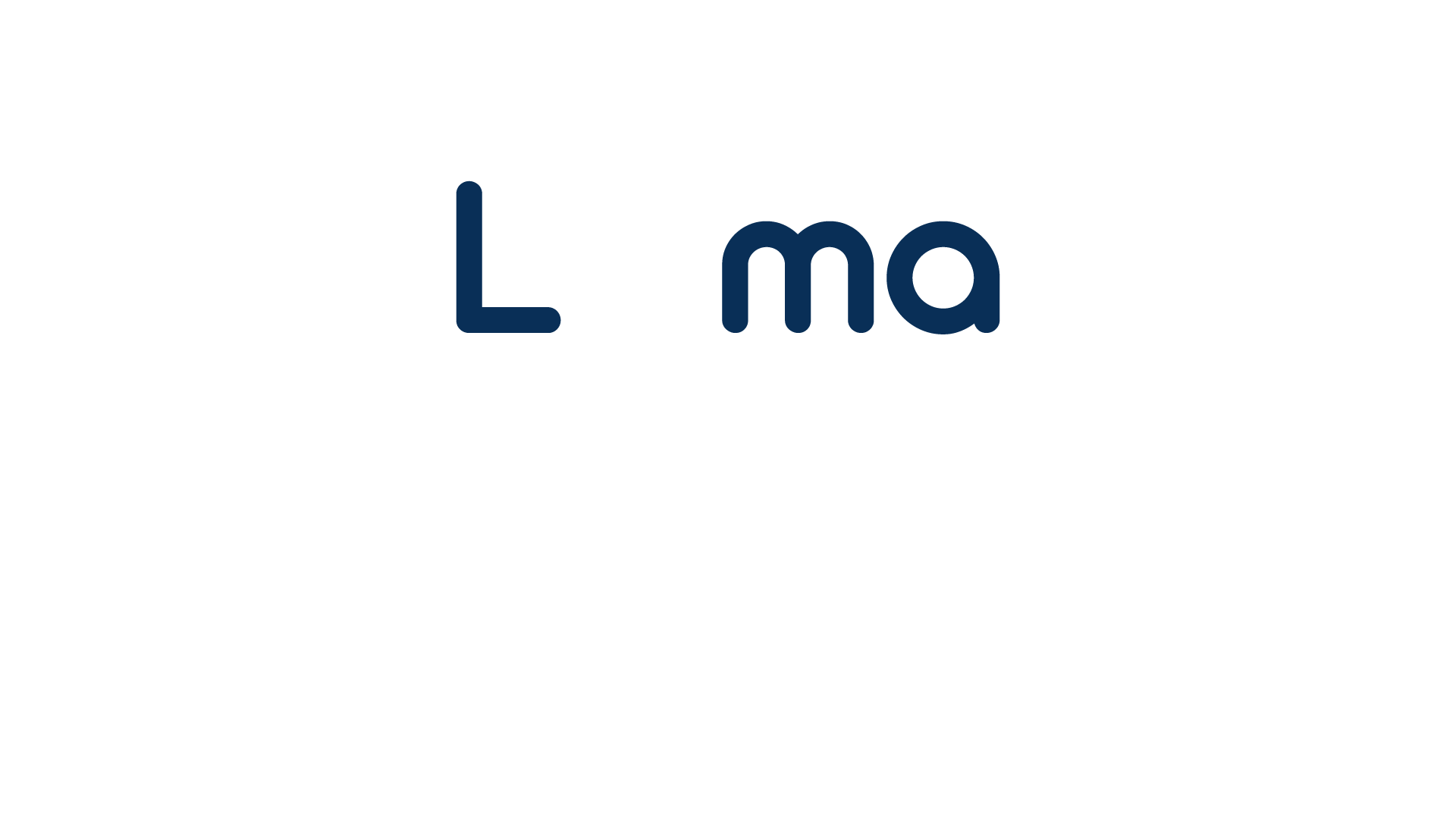 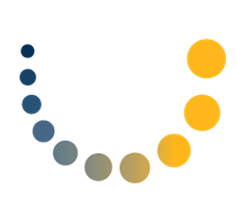 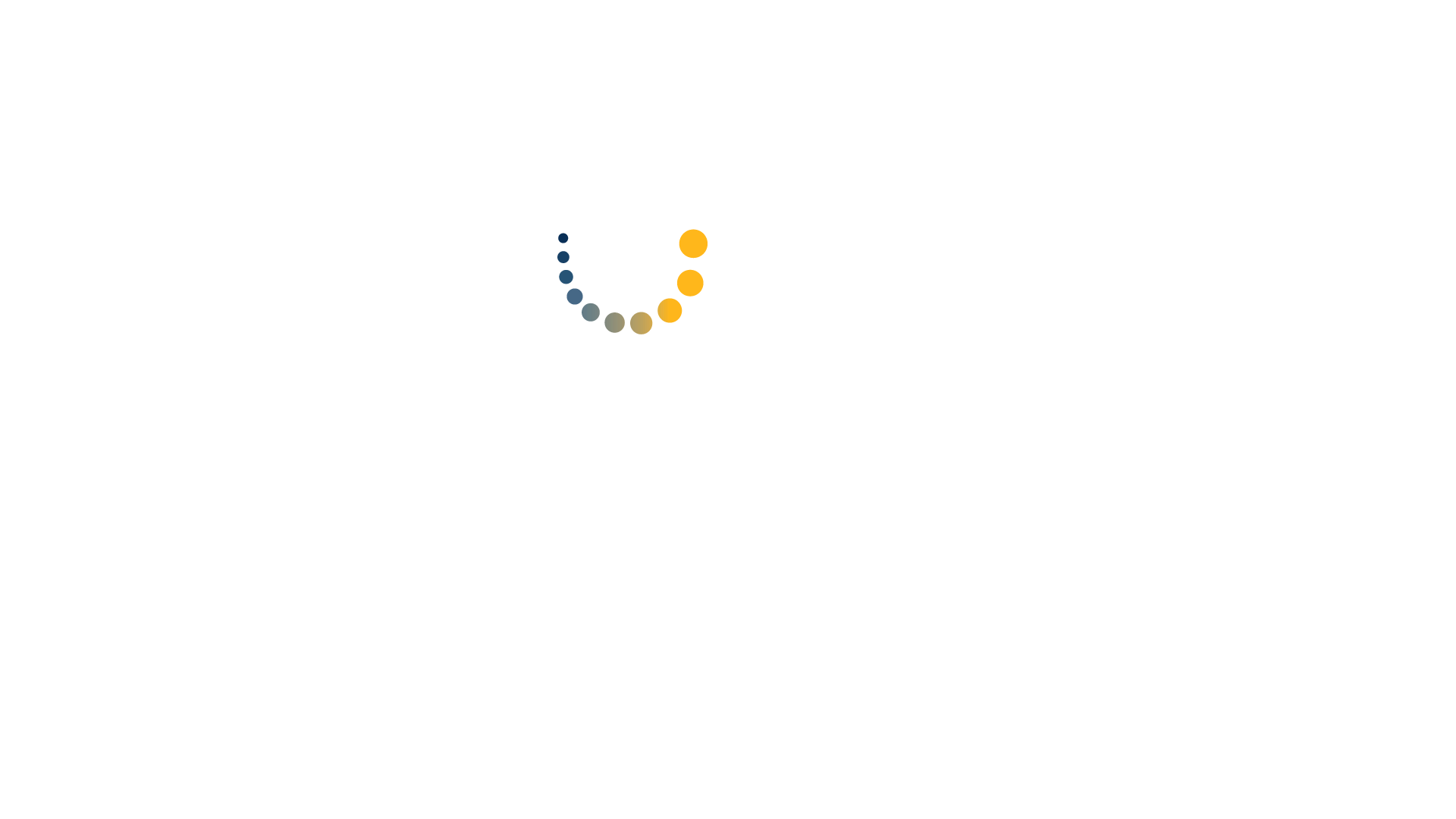 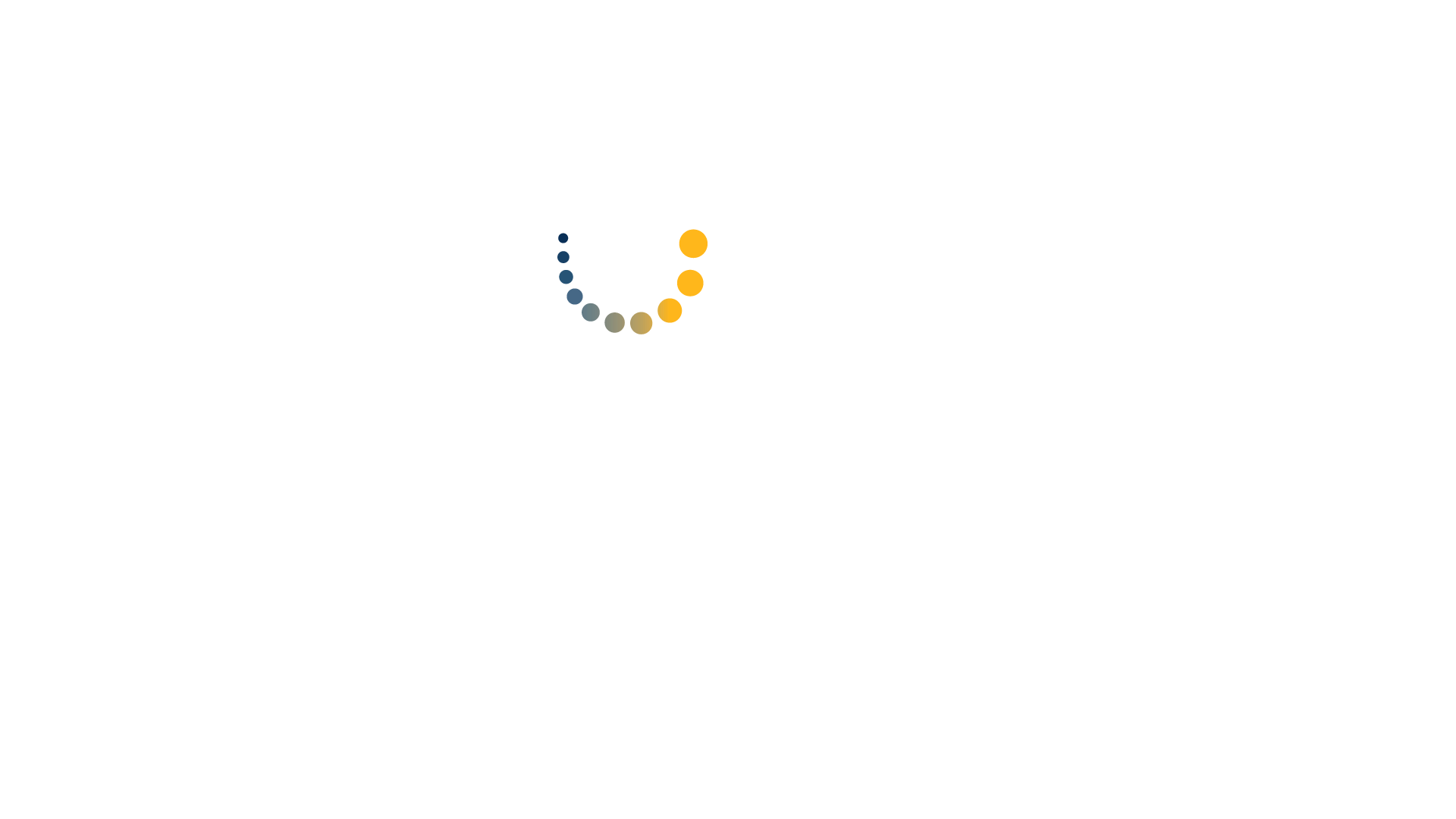 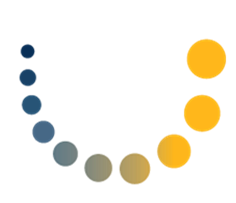 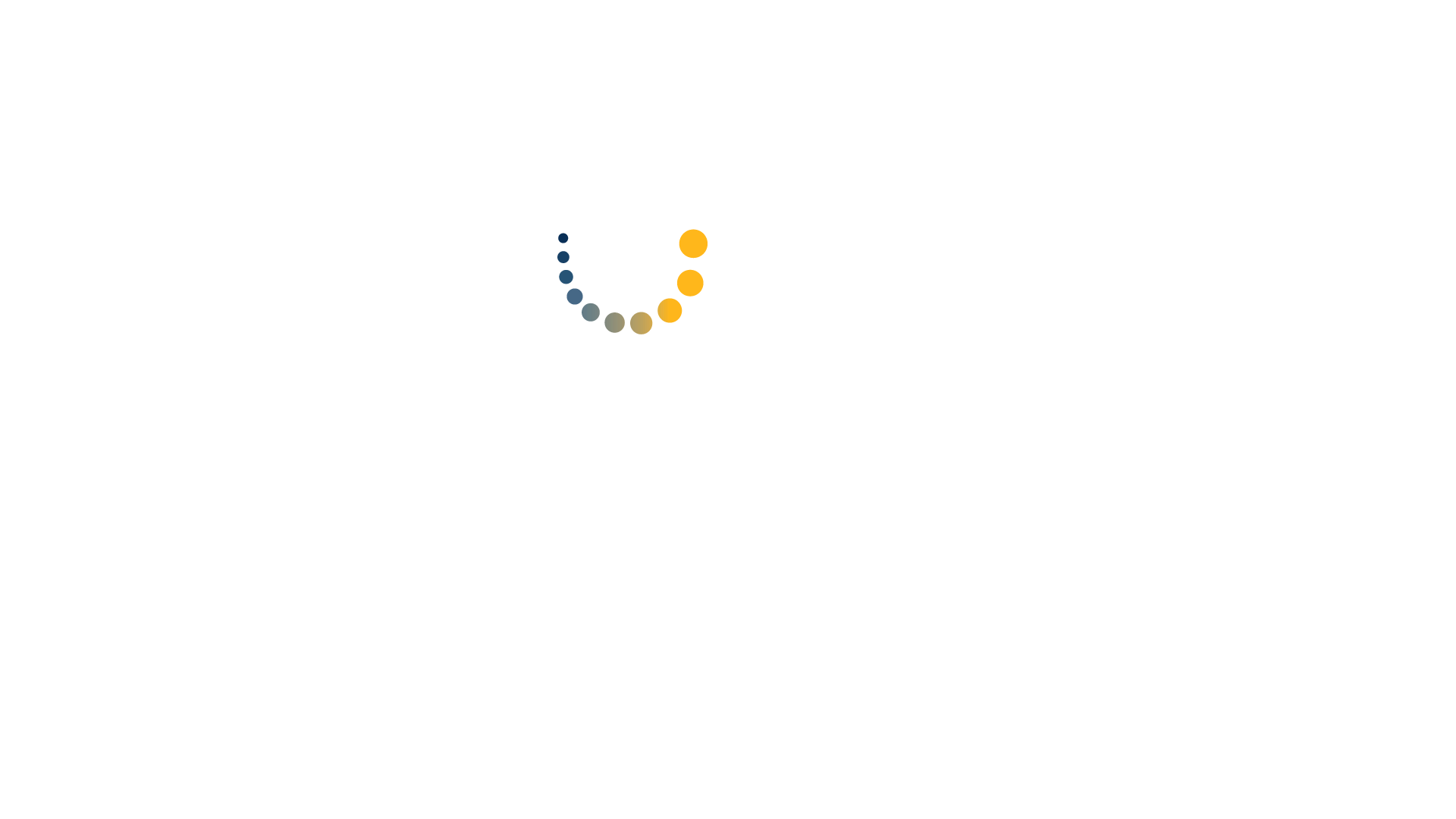 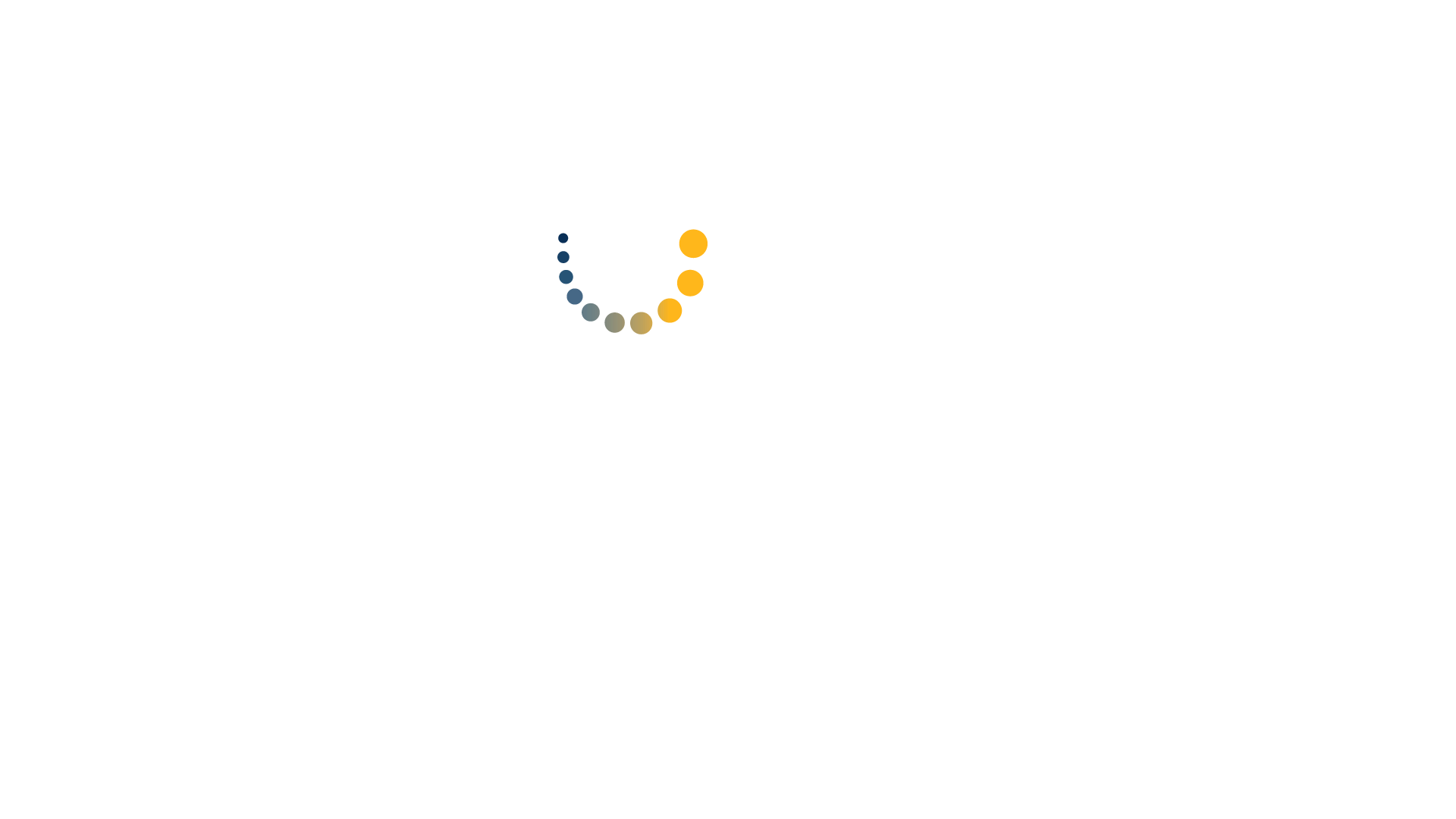 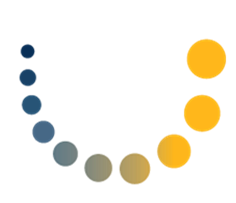 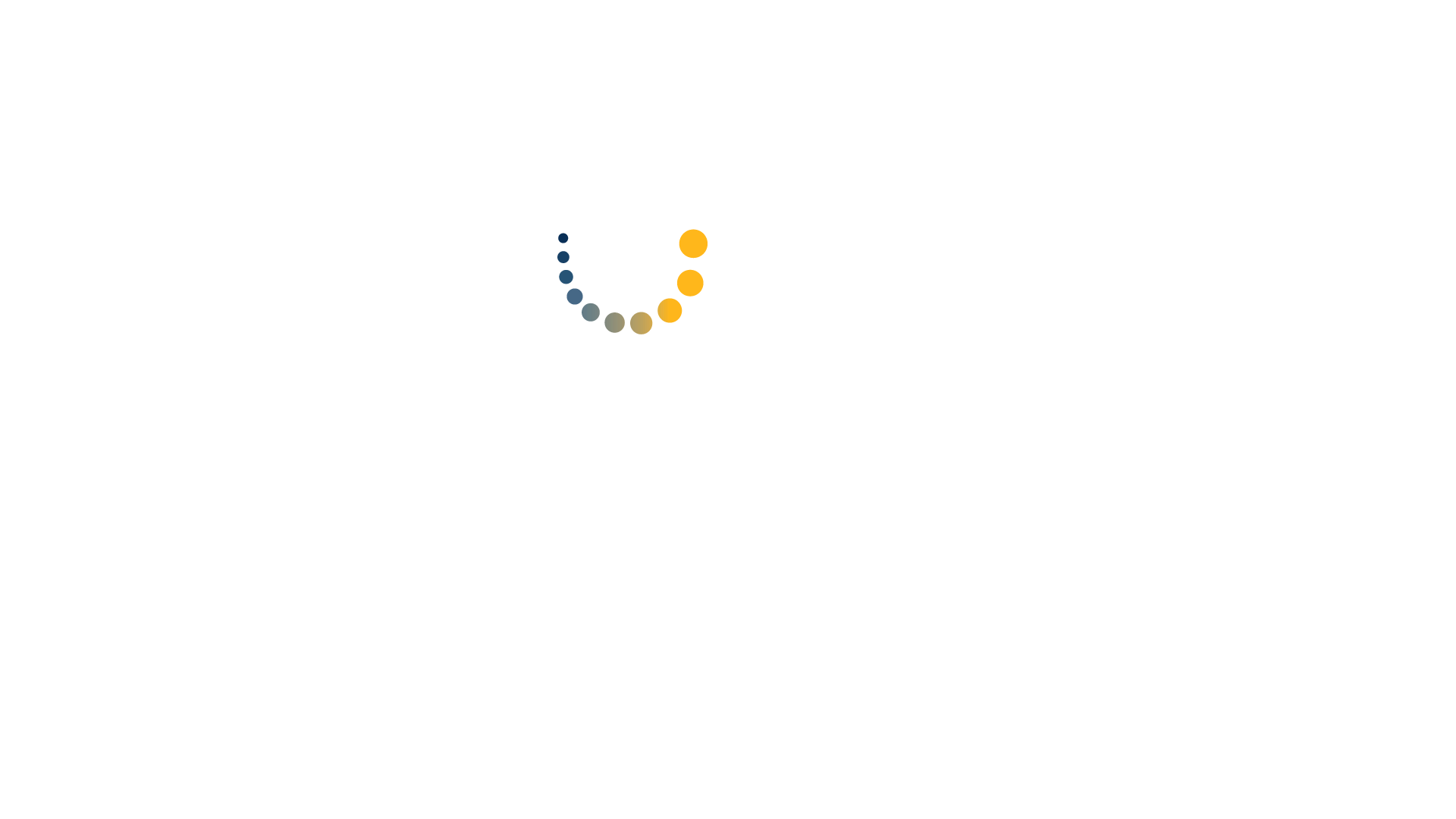 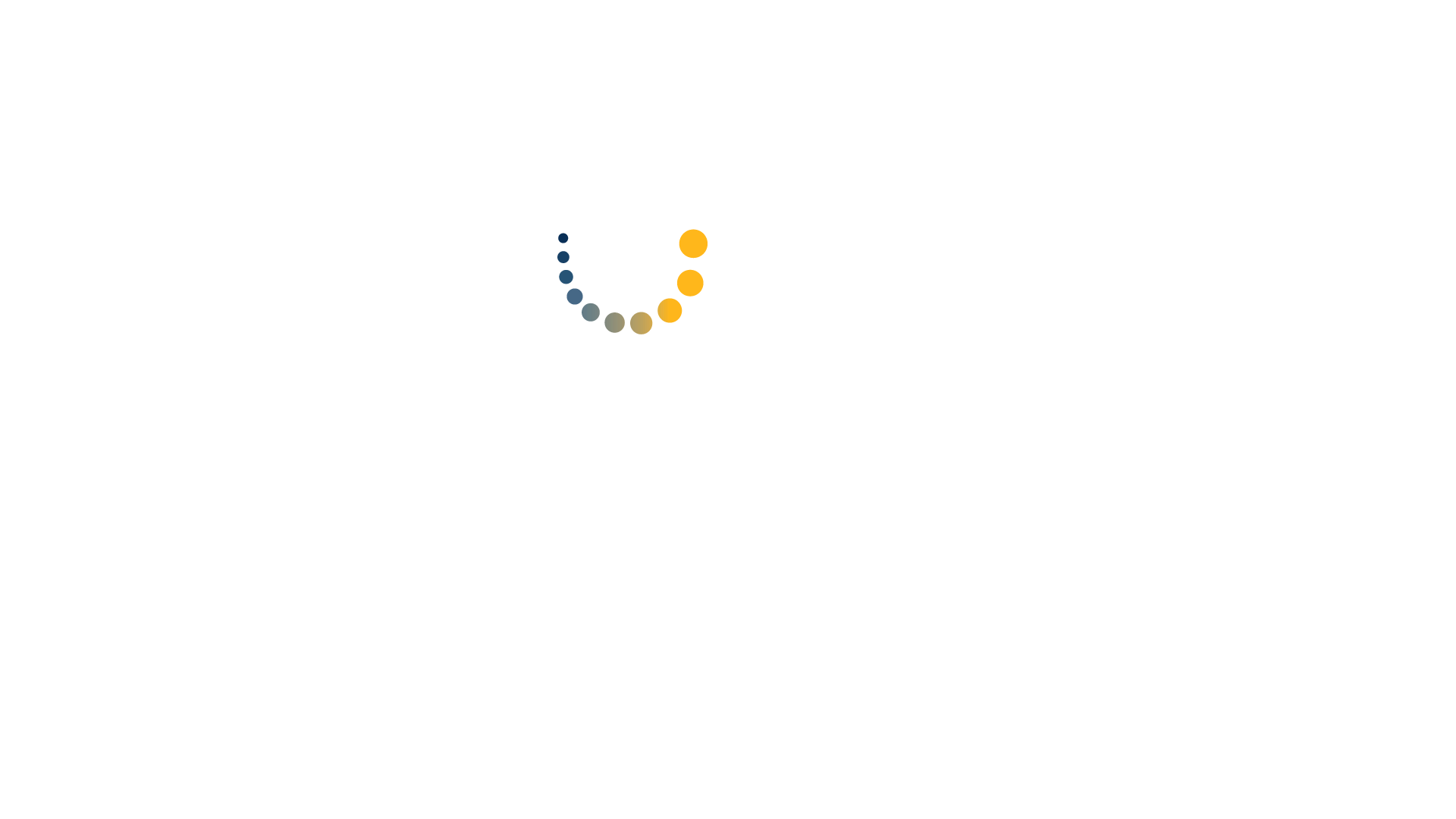 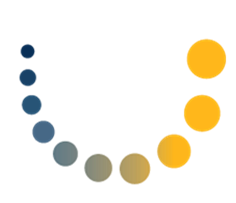 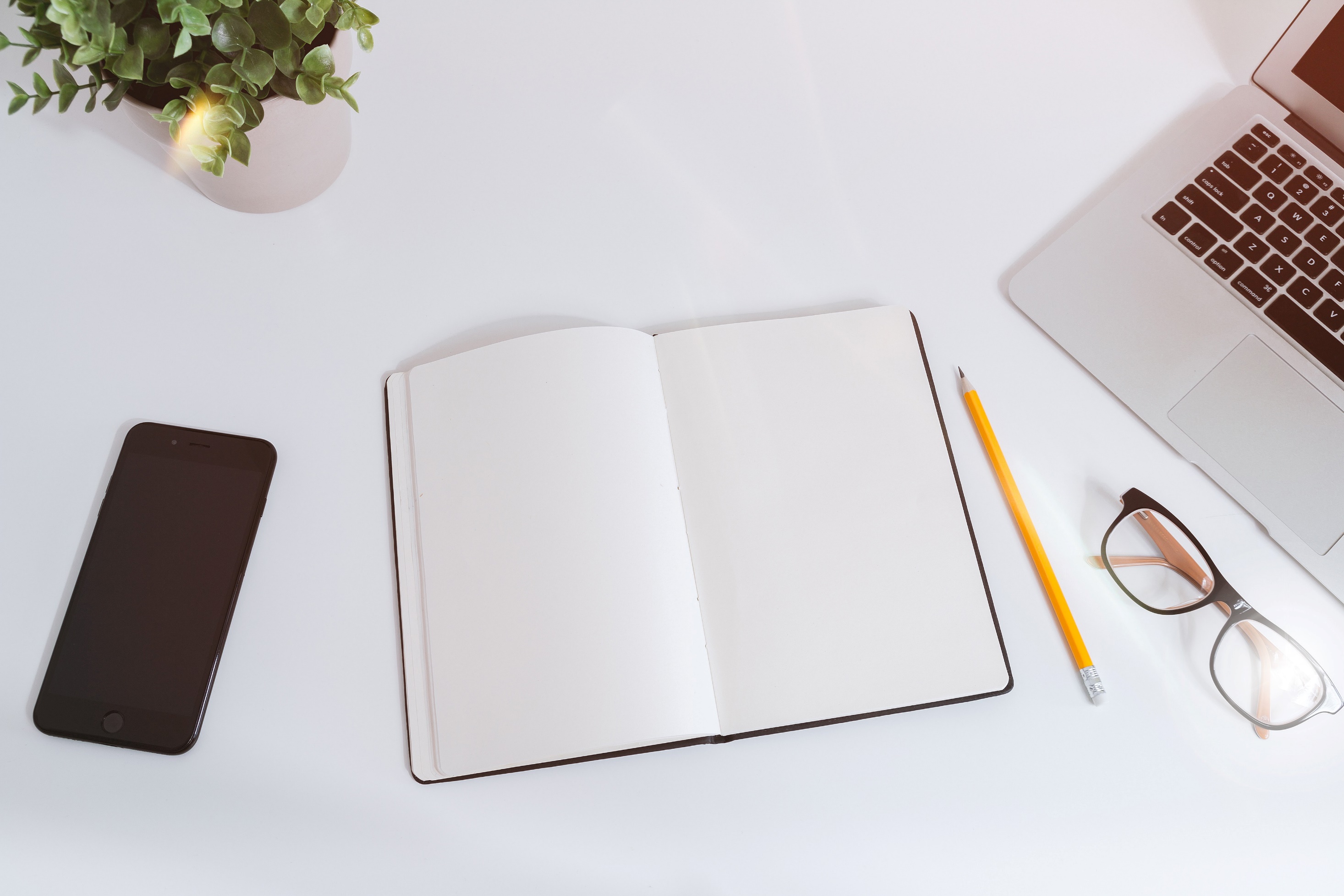 Budget Training Update
Phase 1 Update
Phase 1 Activities
Phase 2 Update 
Phase 2 Activities
Engagement Opportunities 
Phase 1 & 2 Know Do Share Reports (K.D.S.R.)
AGENDA
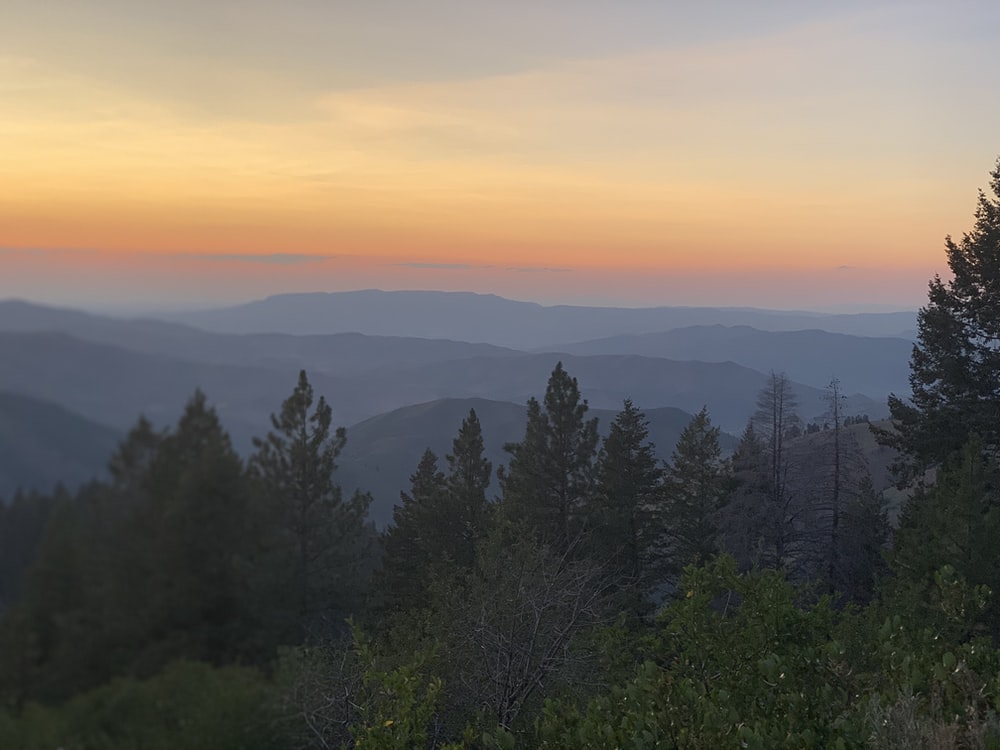 Luma Budget Update
Budget Update
Please start logging into the system now to avoid future issues.
Has your Agency Director or Administrator completed the “Budget Reviewer/Approver/Submitter” training?
The Budget team released the Analysis of Fund form (B-12) and the Agency/Appropriation Revenue Estimate forms (4800 and 4900) earlier this week.
Important Note: 

AX2 is only for testing.

PROD is used for Luma Budget because it is live.
The training showcase on the B-6 Report and Personnel Cost Forecasting functions was delivered on July 27th & 29th.
Budget Update – How to get to the Budget Training portal
Step 1: SCO Homepage
Step 3: Luma System Training Page
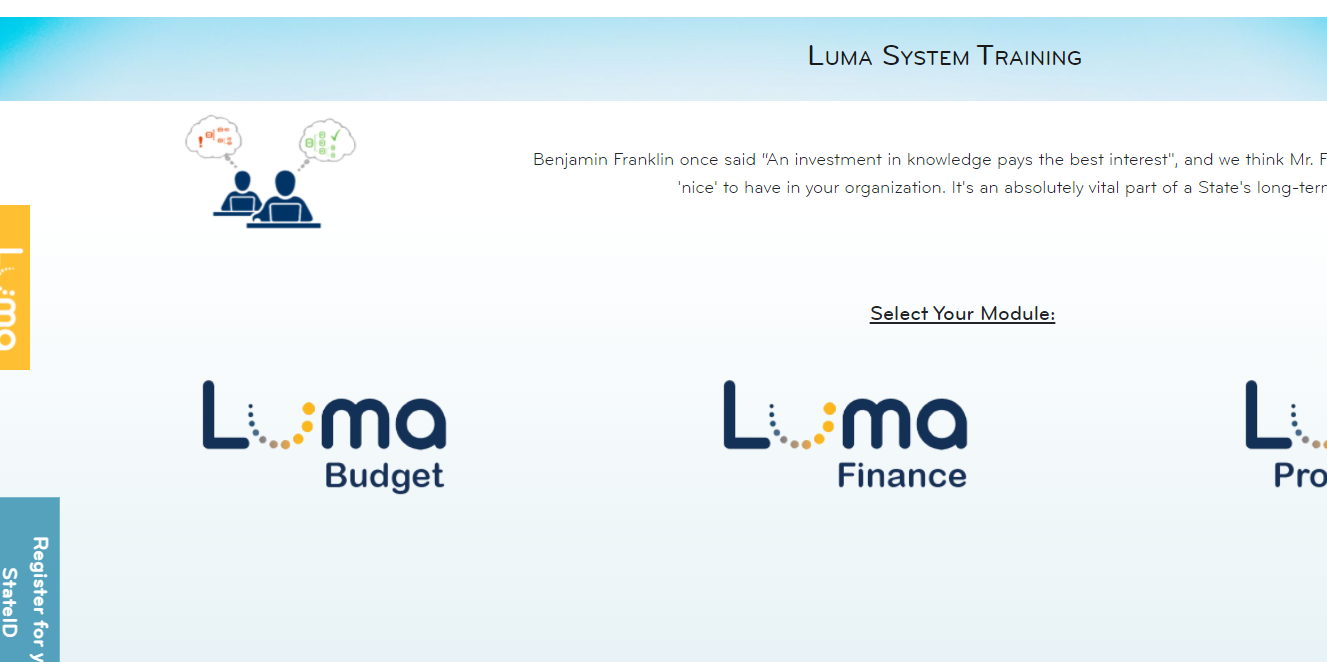 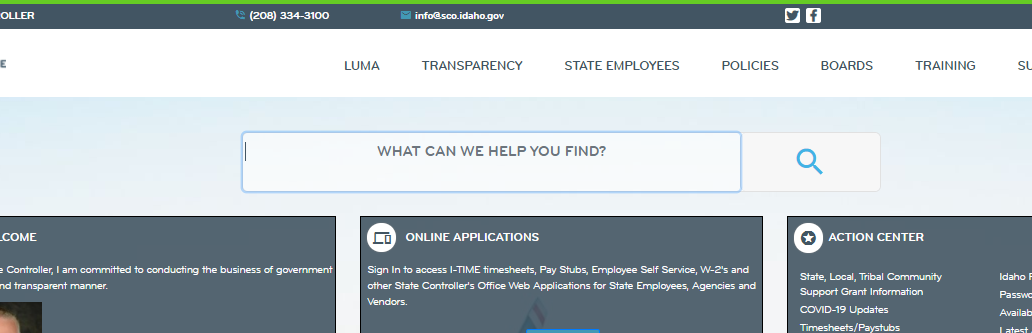 Step 4: Luma Budget Support and Training
Step 2: SCO Training page
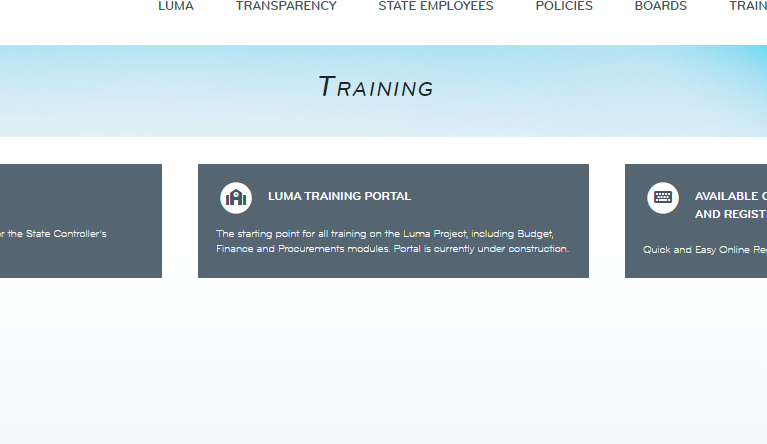 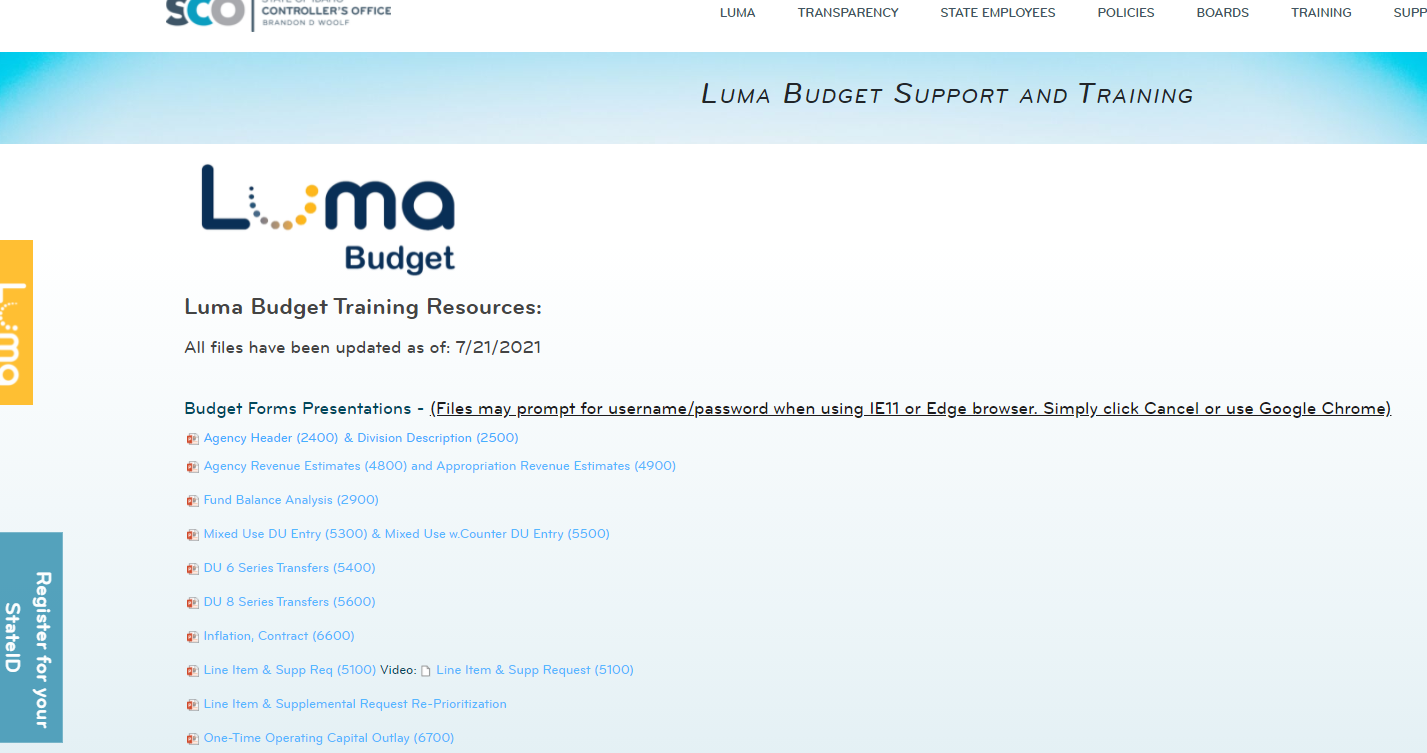 Service Desk Tickets for Luma Budget
If there is a problem in Luma Budget or if you have a Luma Budget related question, please enter a service desk ticket via the Service Desk tile on the SCO Enterprise Dashboard. 

When entering a service desk ticket, please include the following: 
Name 
Agency
Screenshot if needed/possible

Please note, once the ticket is emailed pressing reply all will just create a new ticket.
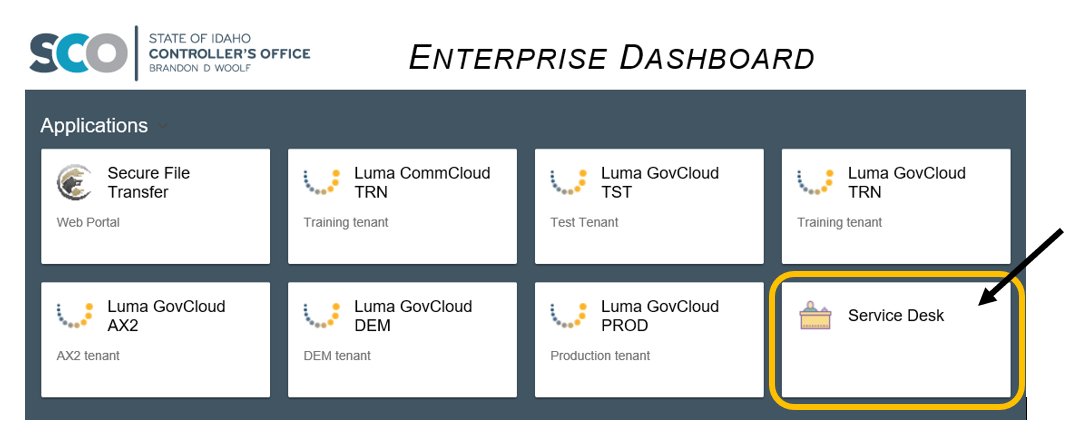 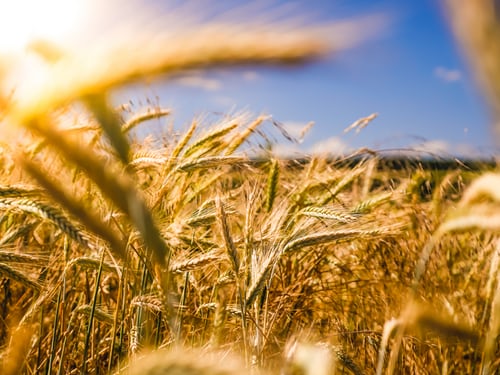 Luma Phase 1 Update
Phase 1 Timeline
Run
Deliver
Imagine
Design
Training
Test
Build
Luma Phase 1 Extension
FRICE-W Function Specs - Enhancements
Sustainment
Cutover
Allocation Design & Build
FRICE-W Development
Infor Enhancement Development
Front-End Split 1 – 7/21/21
Cash – 8/18/21
Trust Accounting – 11/17/21
SIT 2
Final Cutover
End User Training
Train the Trainer
SIT 3
UAT
Sustainment – COE Post-Go Live 
Stabilization & Optimization
Mock Cutover
Luma Phase 1 Go-live 7/1/2022
Sustainment – COE Planning/Staffed
Sustainment – COE Pre-Go Live Execution
Deloitte Post-Implementation Support
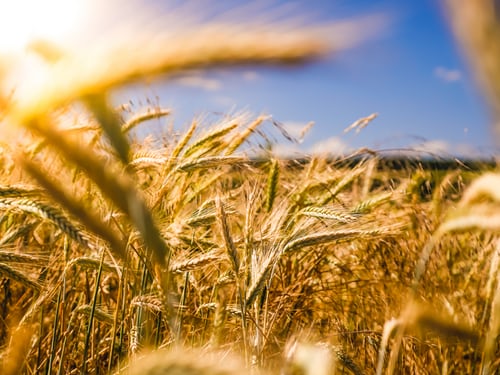 Luma Phase 1 Activities
Phase 1 Approval Workflows
The workflow determines how a document flows, or routes, through the system by showing who must complete a task, make a decision, or approve a document.
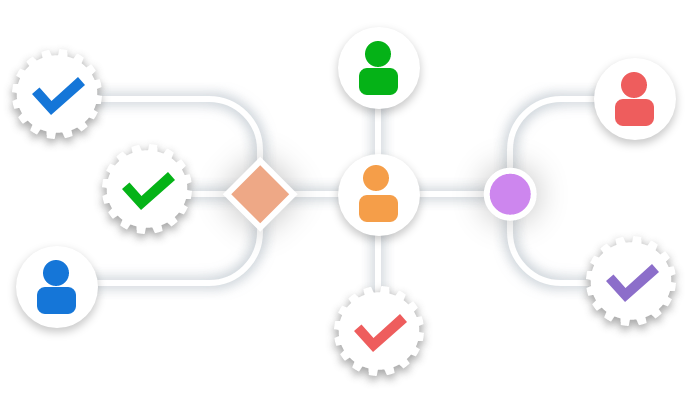 Agencies will populate the fields in the Approval Workflows Workbook which then be used to inform Luma on who/where to route tasks.
Example: purchase requisition under $25k go to Sam Jones and over $25k to Leslie Smith.
Phase 1 Approval Workflows
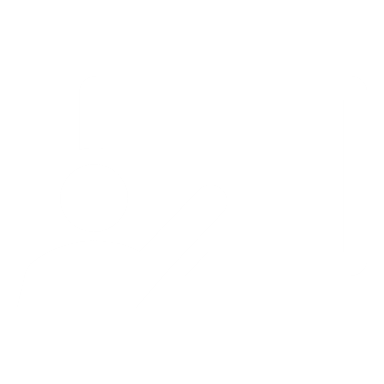 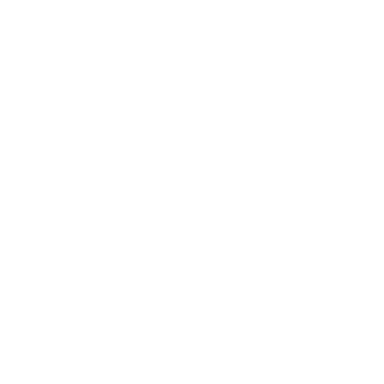 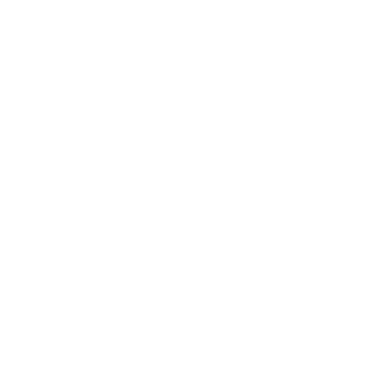 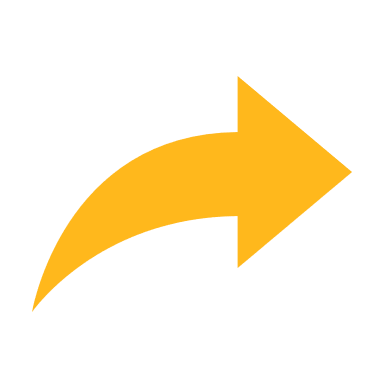 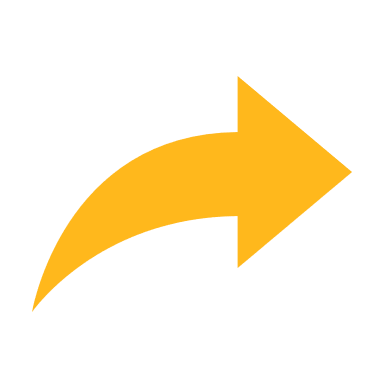 Change Liaisons forward the virtual calendar invite meeting to their agency’s stakeholders.
Change Liaisons/Agency assigners attend a Workflow Approval instructional session.
Complete the Workflow Approval Workbooks and submit them back to your Agency Advocate.
2 weeks
1 week
1 month
8/27-9/2
8/13-8/26
9/3-10/6
Phase 1 Approval Workflows
In addition to the virtual instructional sessions, agency assigners/Change Liaisons can also drop into virtual office hours for individualized support.
September 2021
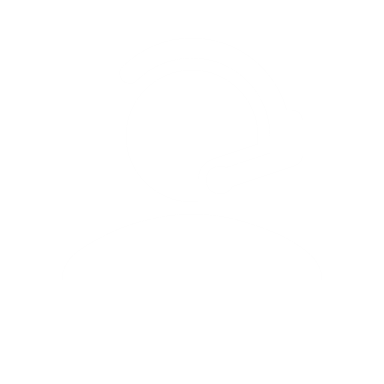 Mon
Tues
Wed
Thurs
Fri
1
2
3
6
7
8
9
10
Office Hours
13
14
15
16
17
20
21
22
23
24
25
26
30
31
Phase 1 Approval Workflows
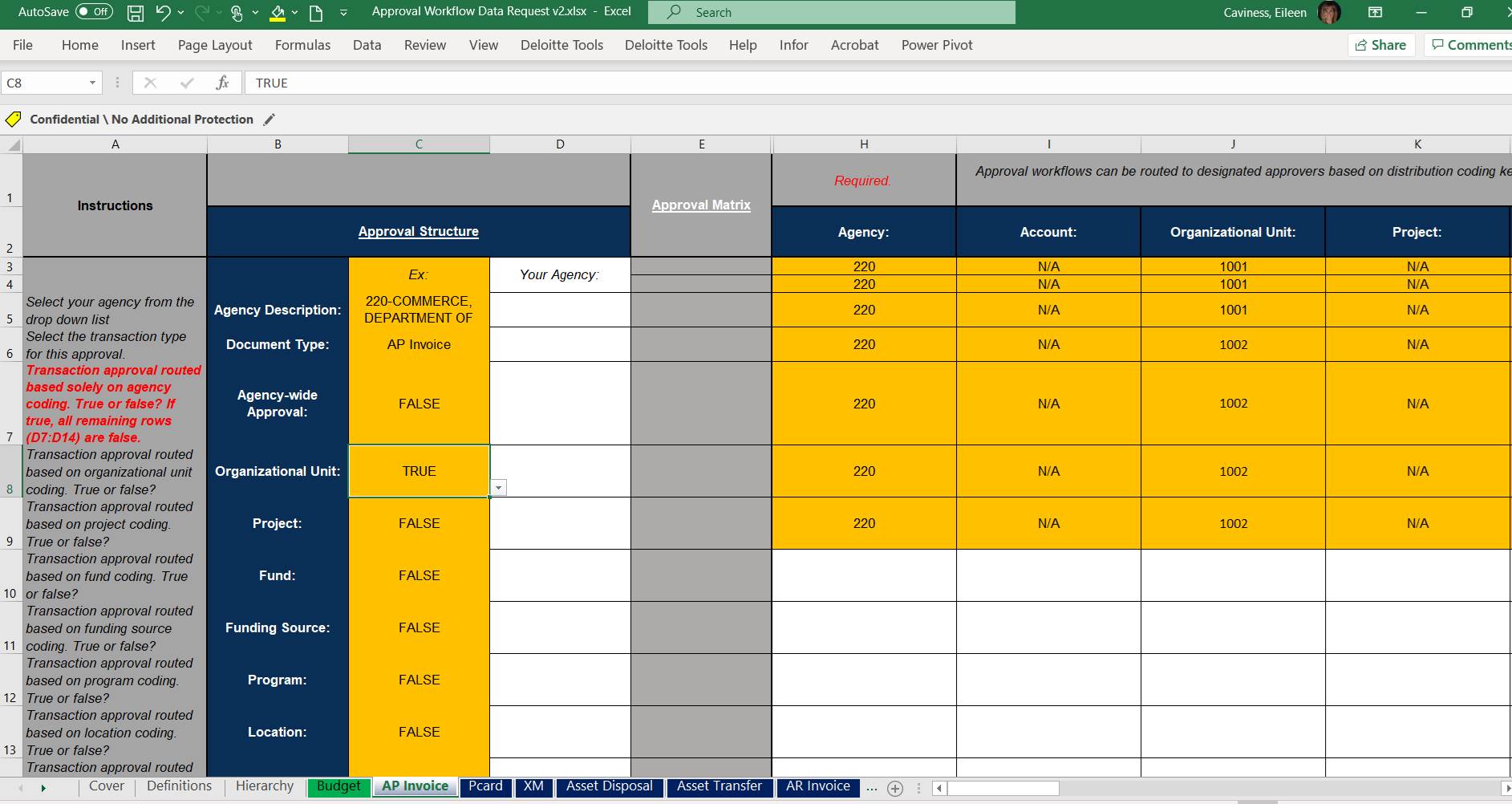 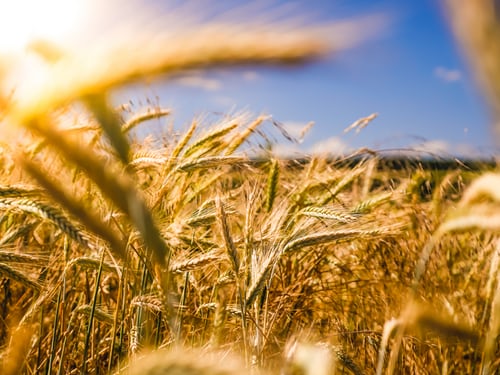 Luma Phase 2 Update
Plan
Configure & Prototype
Architect
Support
Deploy
Validate
User Acceptance (UAT)
Payroll/Time Compare
Luma Phase 2 Kick-Off
3
2
1
Config/Validation Sprints
Discover & Prep Update
Collect Business Requirements
2
1
3
Scenario Testing (SIT)
Prepare Baseline System for Sprint 1
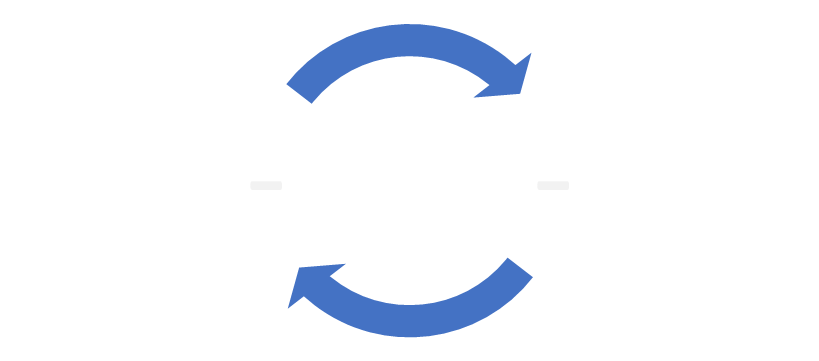 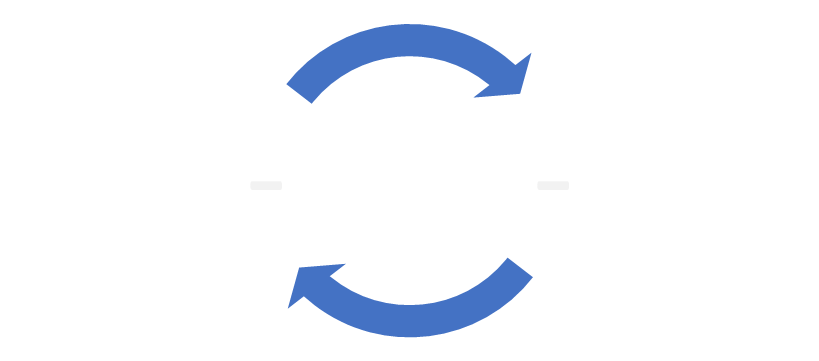 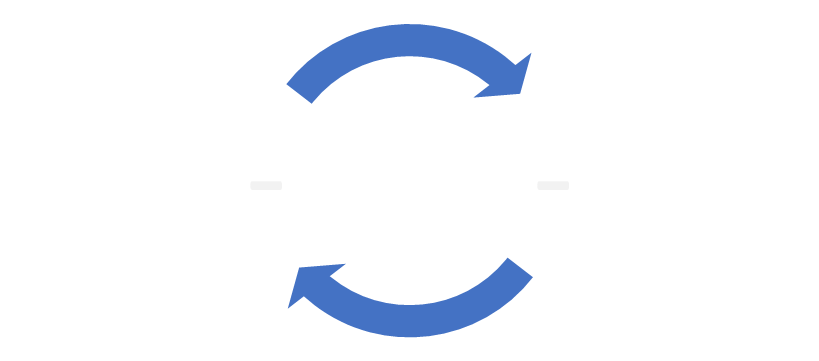 2
1
Infor Orientation
Define
Finalize
Refine
End User
Training
Training Development
Practice Conversions
2
1
FRICE-W Design & Build
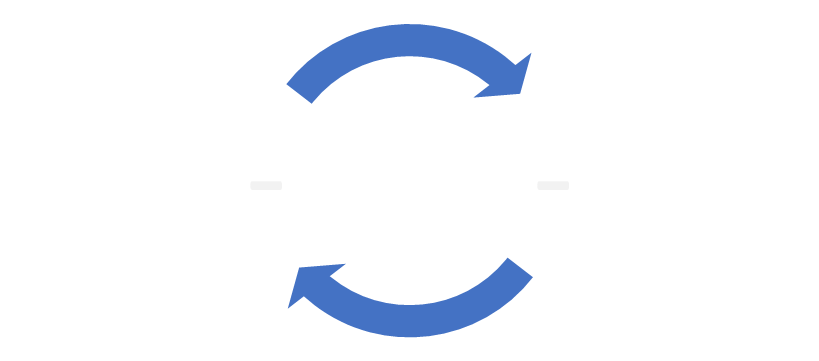 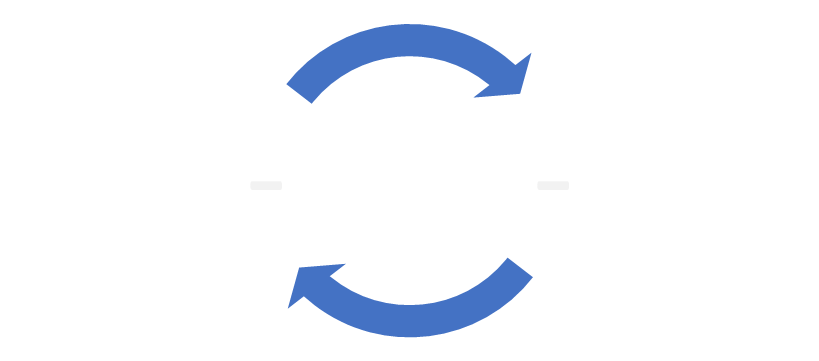 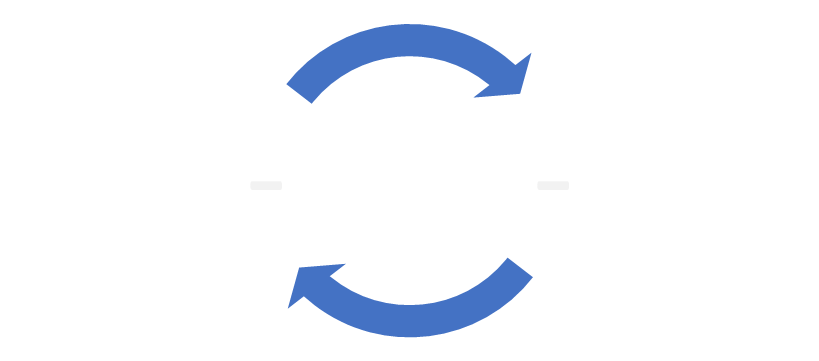 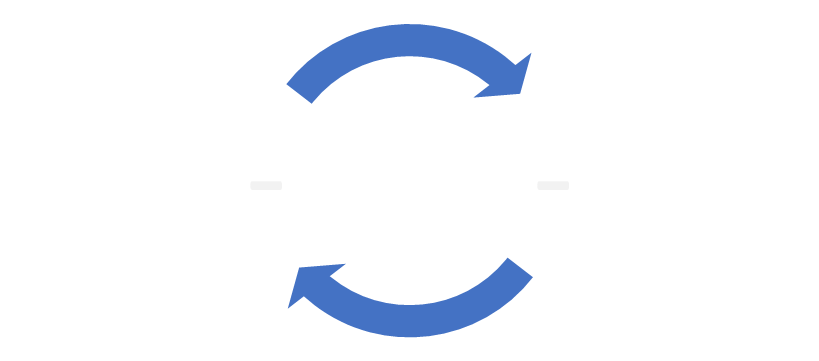 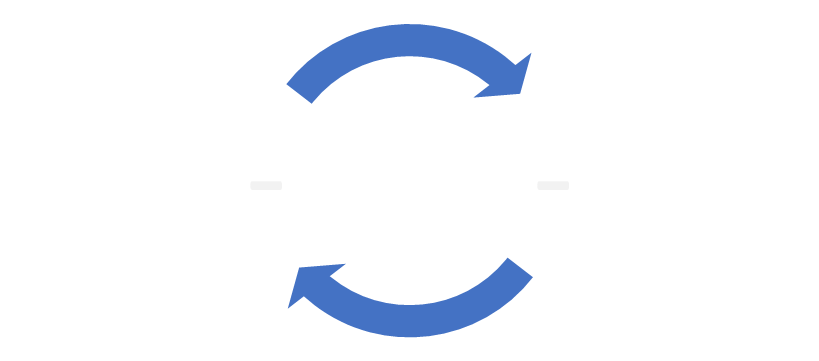 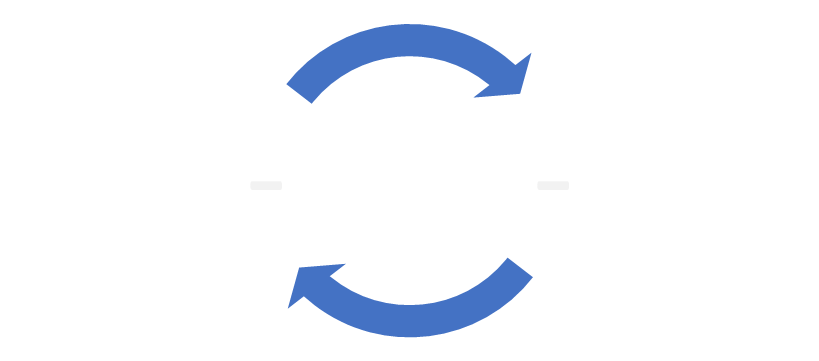 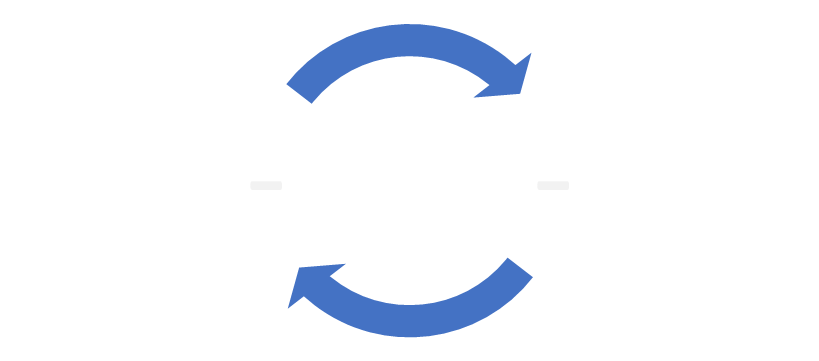 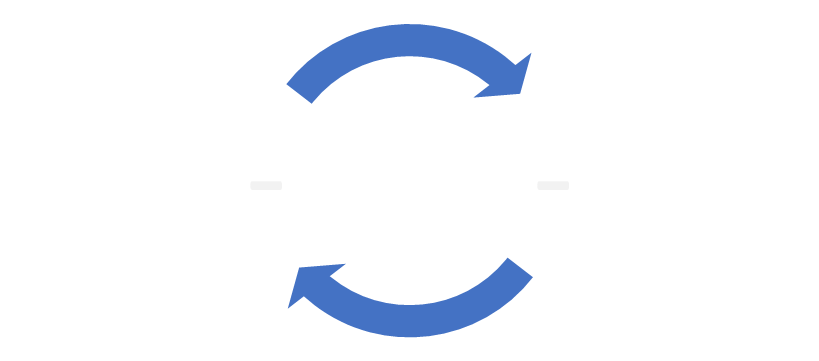 Time Go-Live
HR/Pay Go-Live
Sustainment (after the project)
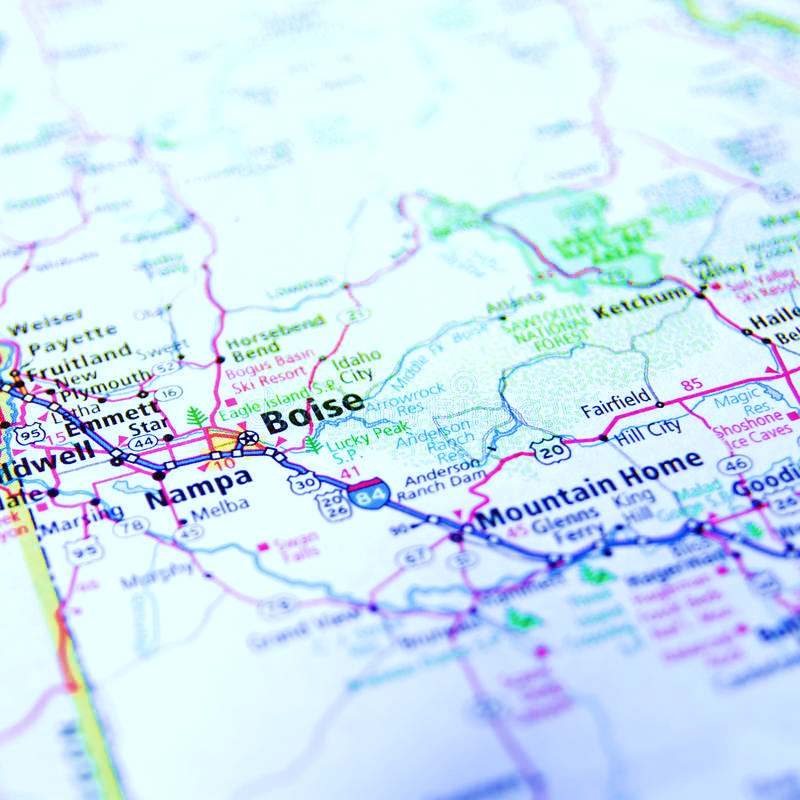 Continuous Activities: Project Management / Change Management / Knowledge Transfers
Technology Survey
High Level Idaho Technical & Business Activities

Idaho Technical Teams: Coordination and Review in Development Phase

Technical Teams: Ongoing Product Support

Third-party products – GAP filling – Scope clarification
Business Teams: Ongoing Product Support
Idaho Technical & Business Expertise
Infor
Orientation
Business Process Review
Deloitte
Gone
Sprint Validation:
Review Component builds
Unit testing
Review System functions
Scenario Testing:
Test Execution
Defect Identification
Retesting (as needed)
User Acceptance Testing:
Test Execution
Defect identification
Retesting (as needed)
Cutover:
Data Validation
Business cutover
Smoke testing
Functional & Technical Specs
Systems
Data
Interfaces
Reports
Practice (data) Conversions:
Cleansing
Validation
Support:
Sustainment
Super user network
Ongoing Training
Training:
Training feedback
Train the trainer
Training
Engagement Points with Stakeholders (such as what is expected, how we want to do it, why we are doing it)
Phase 2 Webpage
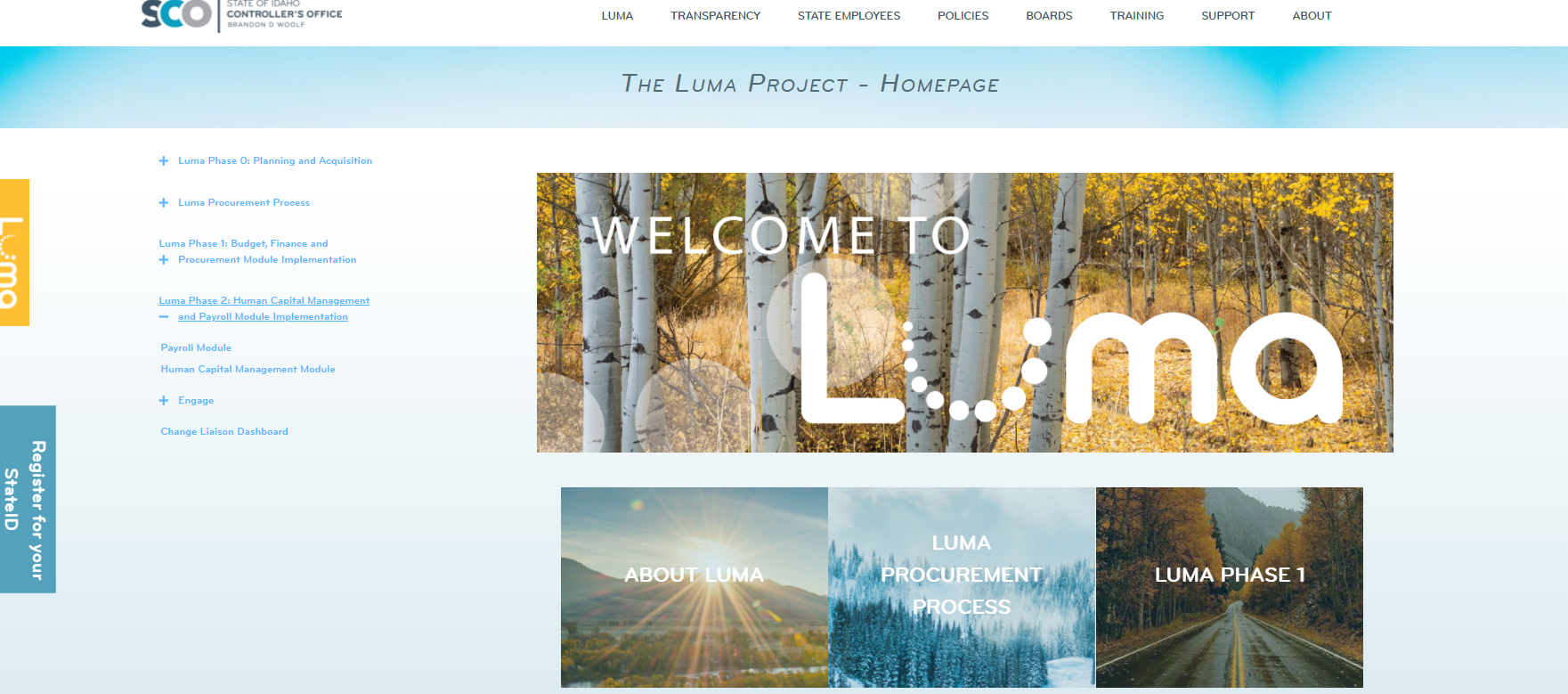 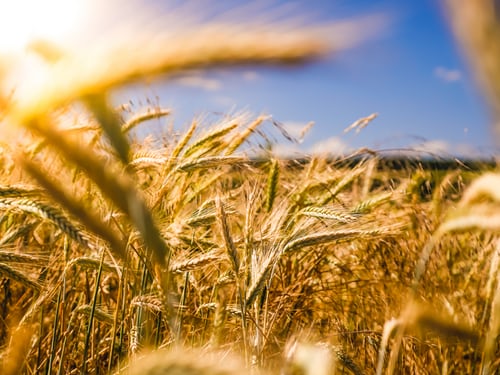 Luma Phase 2 Activities
Phase 2 Software Ecosystem Survey
This survey is designed to identify software systems, tools, spreadsheets, or workarounds agencies are using to perform payroll or human capital management tasks.

Why is this important?
This survey will help identify systems that could interface with Luma or will need a data conversion before being replaced by Luma. The information you provide is critical for creating an easier transition and better functioning Luma experience for your agency.

Who should take the Phase 2 Software Ecosystem survey? 
Luma’s success depends on agencies providing the best possible information on how they work today. Incomplete information will result in Luma not having needed functions; we want the best information from Payroll and HR Officers and Agency technical staff.

When?
Please complete this survey by Monday, August 23rd.

What happens next?
The survey is just the beginning of a process to understand what must be in Luma before we go live (or know what will not be in Luma and must have an acceptable workaround). We will use the survey in more targeted conversations with your agency to get Luma right.
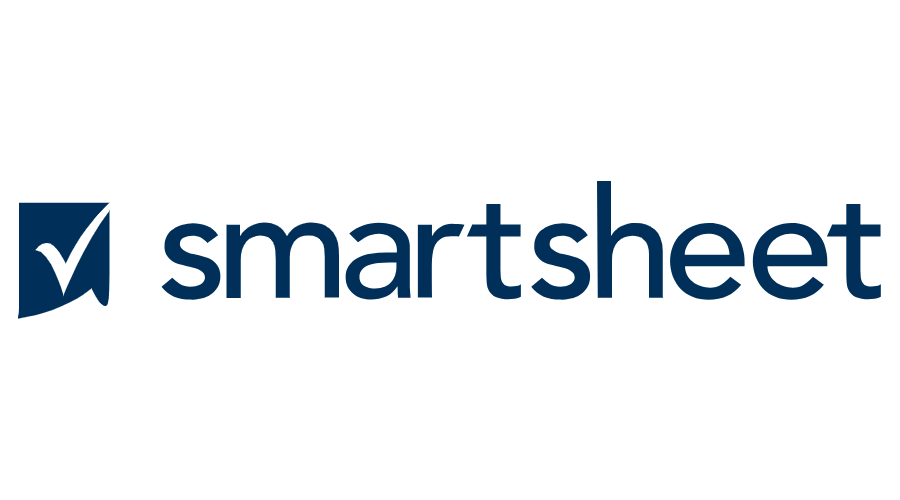 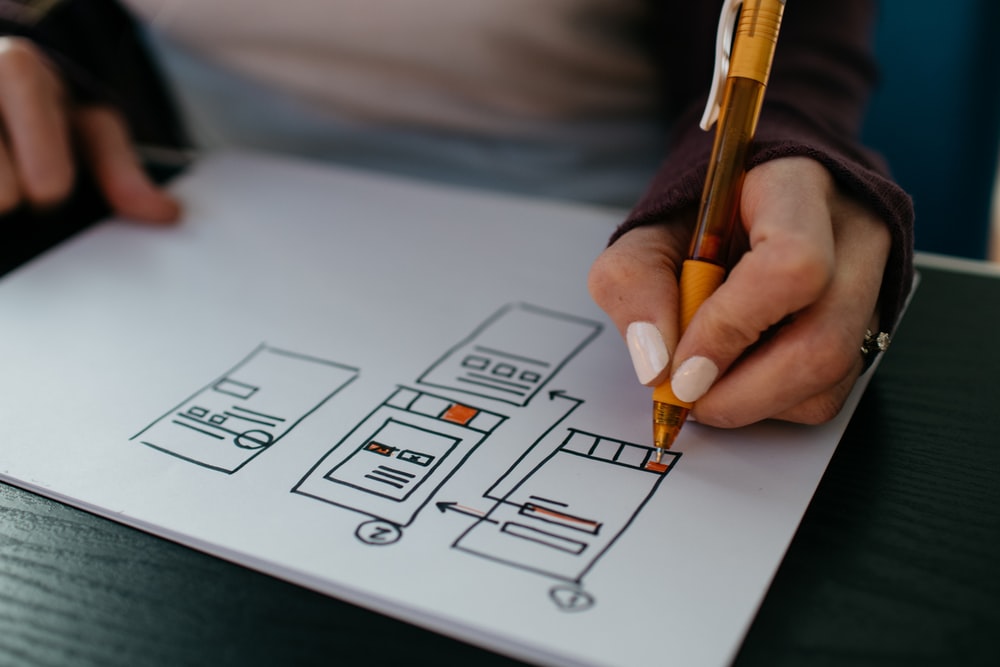 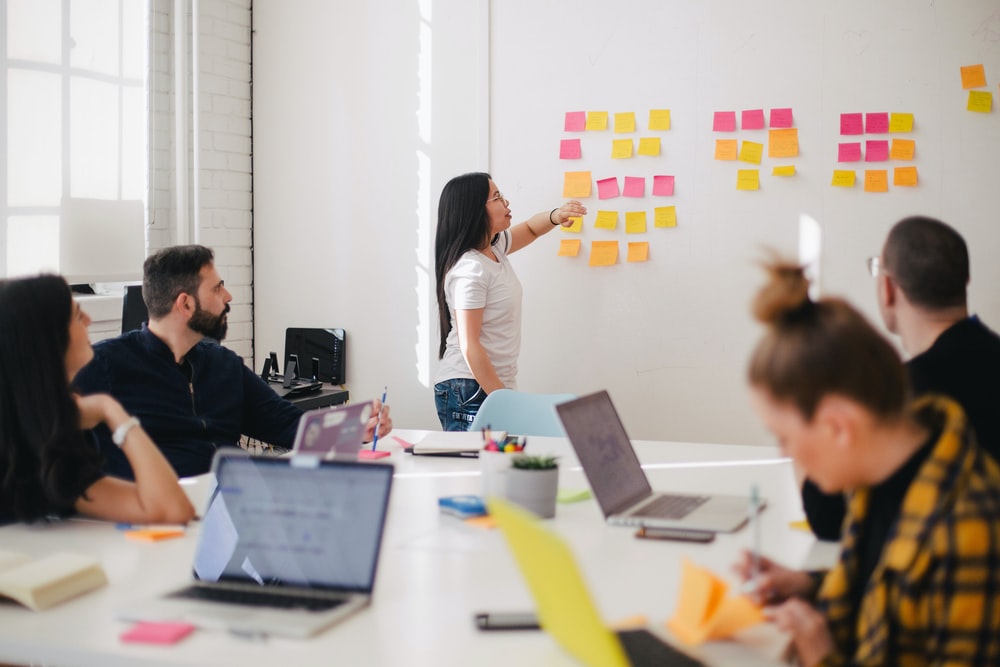 Engagement Opportunities
Engagement Opportunities
Upcoming engagement opportunities to learn more about Luma. Please help us spread the word!
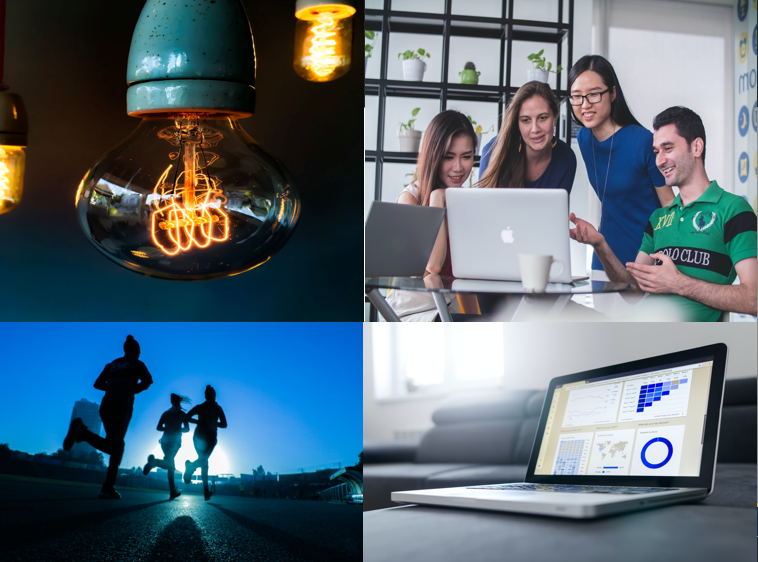 Know Do Share Report
(K.D.S.R.)
Phase 1 K.D.S.R.
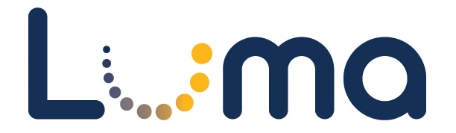 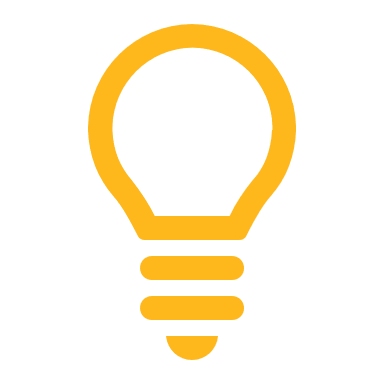 KNOW
REPORT
DO
SHARE
Report feedback to the project team or complete action items the Luma project team is requesting from your agency.
Please share this information or engagement opportunities with your Agency
Meet with employees and leadership in your agency to discuss these messages or action items.
Read Luma Project news and updates in this column.
Phase 1 Go-live: Phase 1 of the Luma Project will go live on July 1st, 2022 with the Finance and Procurement modules.
Statewide Showcase:

What: Help Tool & Functionality in Luma

When: August 17th & 19th 1 – 2 pm 

Where: Virtual meeting. Your Agency Advocate will send out a meeting invite!

Budget Training Portal: Please use and share the link below with your agency personnel for the Luma Budget Training Portal.
Service Desk Tickets for Luma Budget: If there is a problem in Luma Budget or if you have a Luma Budget related question, please enter a service desk ticket via the Service Desk tile on the SCO Enterprise Dashboard. 

Internal Meetings: Please let us know if you have an upcoming internal meetings that we can present to your staff! We want every state employee to know about the Luma, the changes coming, and exciting benefits of a modern system.
Agency Approval Workflow:
Agencies will populate the fields in the Approval Workflows Workbook which then be used to inform Luma on who/where to route tasks. 

B11 & B12 Validation:
Please check in with your budget personnel to ensure they have completed your agency’s validation of the B11 & B12 information 

If your agency is currently working with the Luma Project team on an interface or conversion, please maintain momentum to bring those to completion.
Click Here
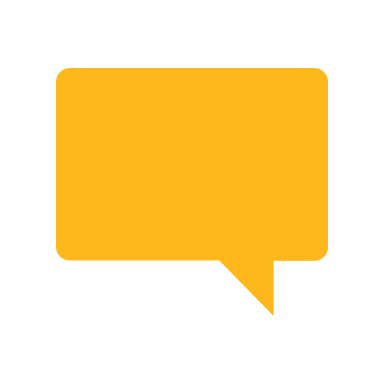 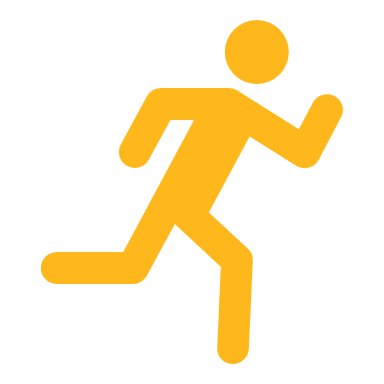 August 6th, 2021
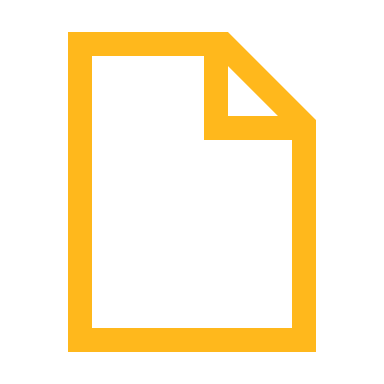 Phase 2 K.D.S.R.
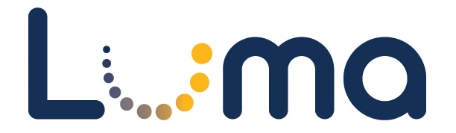 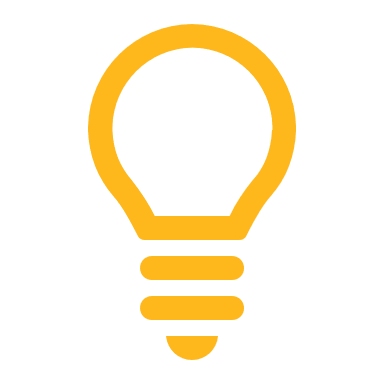 KNOW
REPORT
DO
SHARE
Report feedback to the project team or complete action items the Luma project team is requesting from your agency.
Please share this information or engagement opportunities with your Agency
Meet with employees and leadership in your agency to discuss these messages or action items.
Read Luma Project news and updates in this column.
Change Liaison for Phase 2: 
If your Agency would like to have a Phase 2 specific Change Liaison, please contact your Agency Advocate! 

Phase 2 Go-live: Phase 2 of the Luma project will go live with Workforce Management/Time in December of 2022 and Payroll as well as Human Capital Management on January 1st, 2023.
Phase 2 Luma Webpage:

Payroll:   Luma Payroll Module (idaho.gov)

Human Capital Management: Luma Human Capital Management (idaho.gov)
Internal Meetings: Please let us know if you have an upcoming internal meetings that we can present to your staff! We want every state employee to know about the Luma, the changes coming, and exciting benefits of a modern system.
Phase 2 Software Ecosystem Survey: 
This survey will help identify systems that could interface with Luma or will need a data conversion before being replaced by Luma. The information you provide is critical for creating an easier transition and better functioning Luma experience for your agency.

The survey will be sent out to Change Liaisons as well as HR & Payroll personnel on Monday, August 9th with a deadline of Monday, August 23rd.
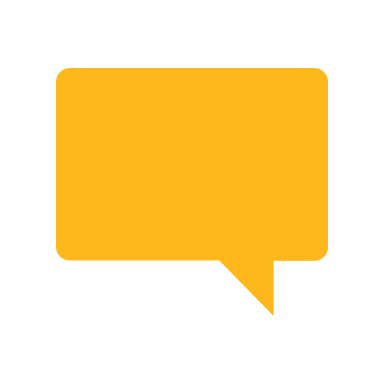 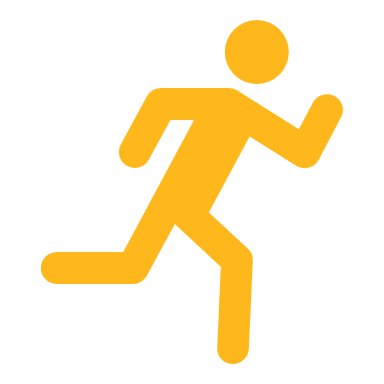 August 6th, 2021
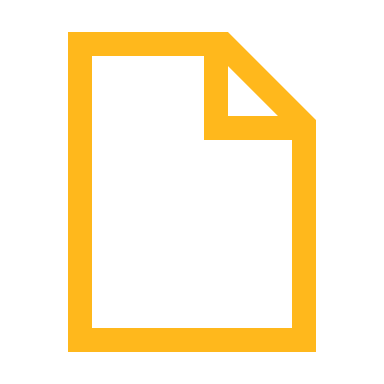 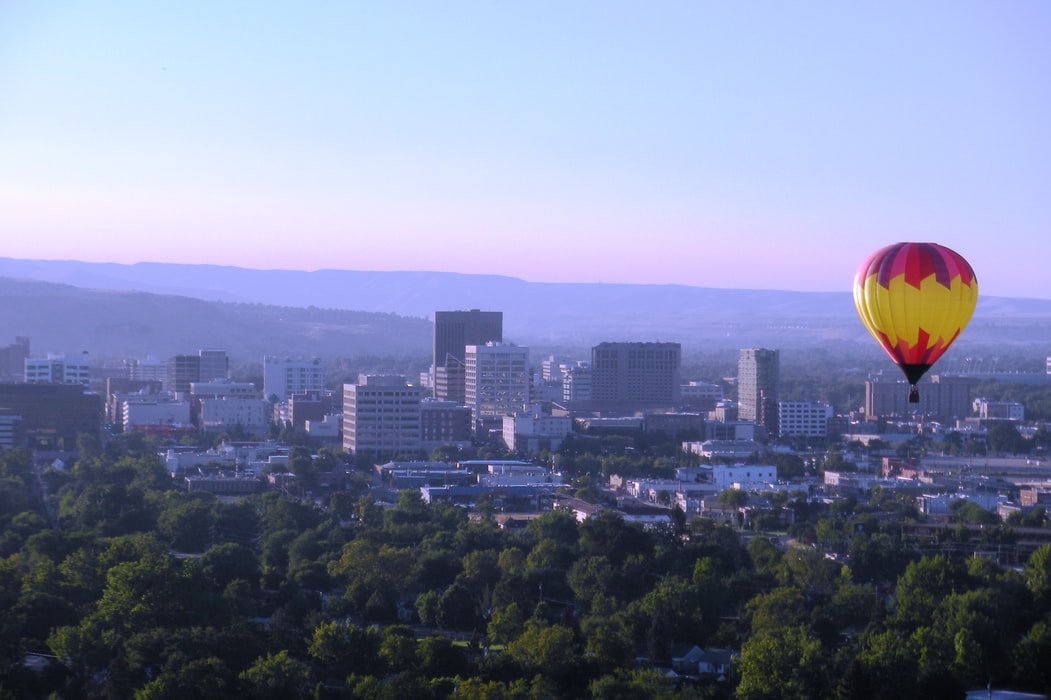 Thank You!
Sheena Coles
SColes@sco.Idaho.gov 
208-334-3100
Alex Doench 
adoench@sco.Idaho.gov 
208-332-8841
Tina Fuller	tfuller@sco.Idaho.gov  208-332-8867
Chris Lehositclehosit@sco.Idaho.gov 208-332-8887
Elijah Stearns 
estearns@sco.idaho.gov 208-332-8871
Danielle Blackmerdblackmer@sco.Idaho.gov 
208-332-8868